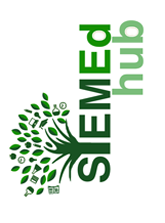 STEMEdhub.org – Supporting STEM Education through an Online Resource for All Levels of Education and Users
Ann Bessenbacher
Technology Steward STEMEdhub.org 
Evaluation and Learning Research Center
Purdue University
Overview
What is STEMEdhub?
How can I use STEMEdhub? (Hands on tour)
What is STEMEdhub	?
Created to bring together researchers in STEM disciplines with teachers and the public through various groups and research projects to create online communities of practice.
Built with a broad focus on STEM education at all levels of education.
[Speaker Notes: Brings together researchers in STEM disciplines with teachers through Projects and groups. 
- Broad focus on STEM (Science, Technology, Engineering and Math) education at all levels of education.]
What is STEMEdhub	?
With support from NSF STEMEdhub.org came online April 1, 2011
Based on hubzero.org
Joomla open source code for building Web 2.0 websites
Over 40 hub websites have been created
Built with one hub administrator/technology steward with many group administrators
[Speaker Notes: Brings together researchers in STEM disciplines with teachers through Projects and groups. 
- Broad focus on STEM (Science, Technology, Engineering and Math) education at all levels of education.]
What is STEMEdhub?
Usage:
What is STEMEdhub?
Visitors/Users from around the world
What is STEMEdhub?
Collection of User Groups
SLEDhub
Research Goes to School
Isee
ELRC (Evaluation and Learning Research Center)
TransSTEM
Institute for Accessible Science
CLEERhub
Purdue Undergraduate Research Experiences
Integrating Statistical Analysis and Experimental Design
Purdue GISDay
What is STEMEdhub?
User Contributed Resources
Demonstration Videos
Downloads
External Links
Lesson Plans
Notes


Publications
Seminars
Teacher Reflections
Teaching Materials
Tools
What is STEMEdhub?
Key Hub Features Individual and Group Levels
Collections
Wikis
Forums/Discussion Groups
Calendars
Citations
Files
Projects
Blogs
Member Roles
Messages
Thank you!!ambessenbacher@purdue.edu